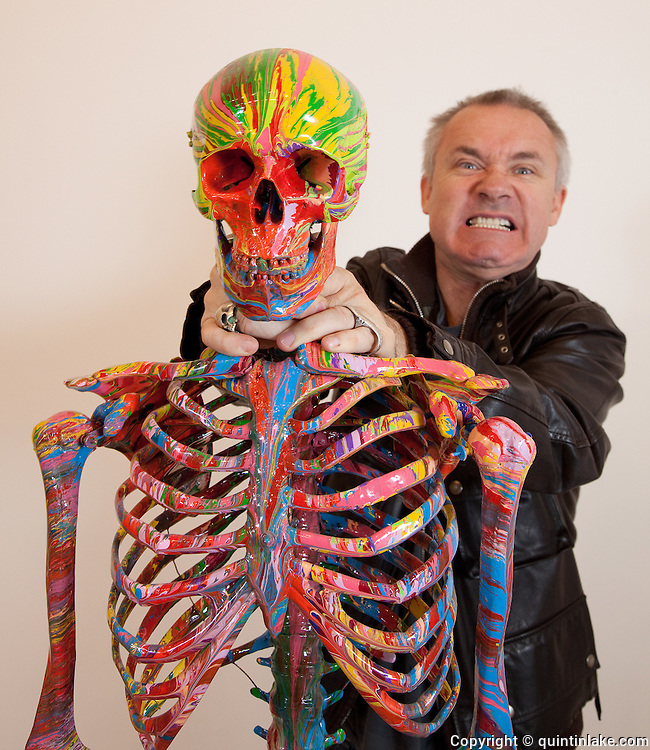 Damien Hirst
Born: June 7, 1965.
British artist, entrepreneur, and art collector.
Installation art, Painting, Sculpture.
Biopsy Paintings
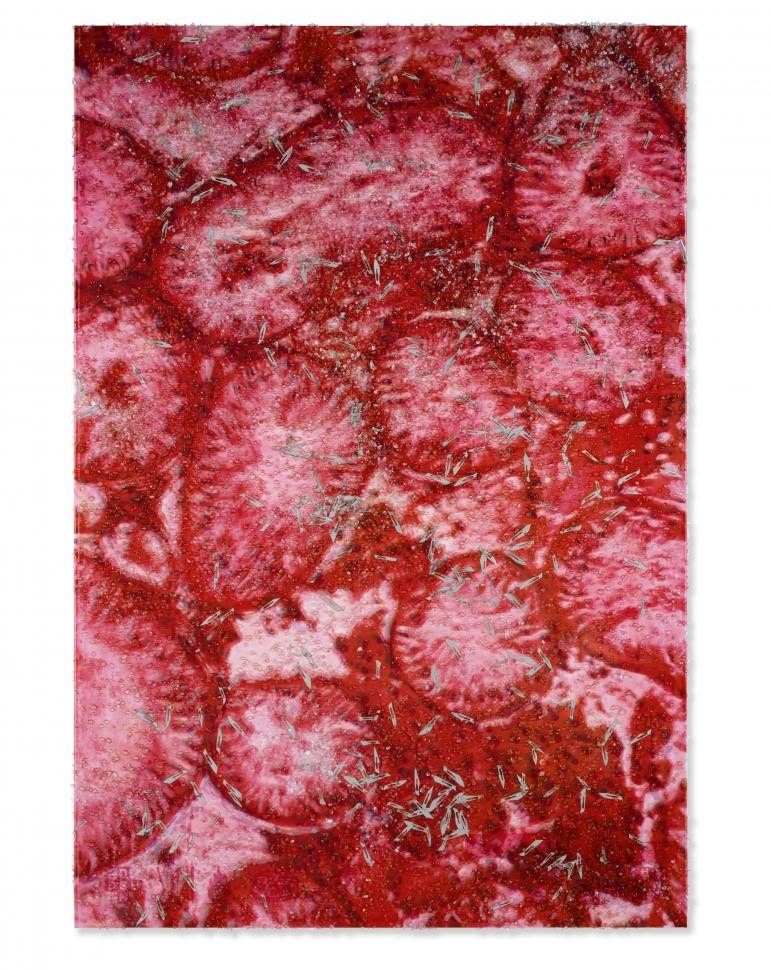 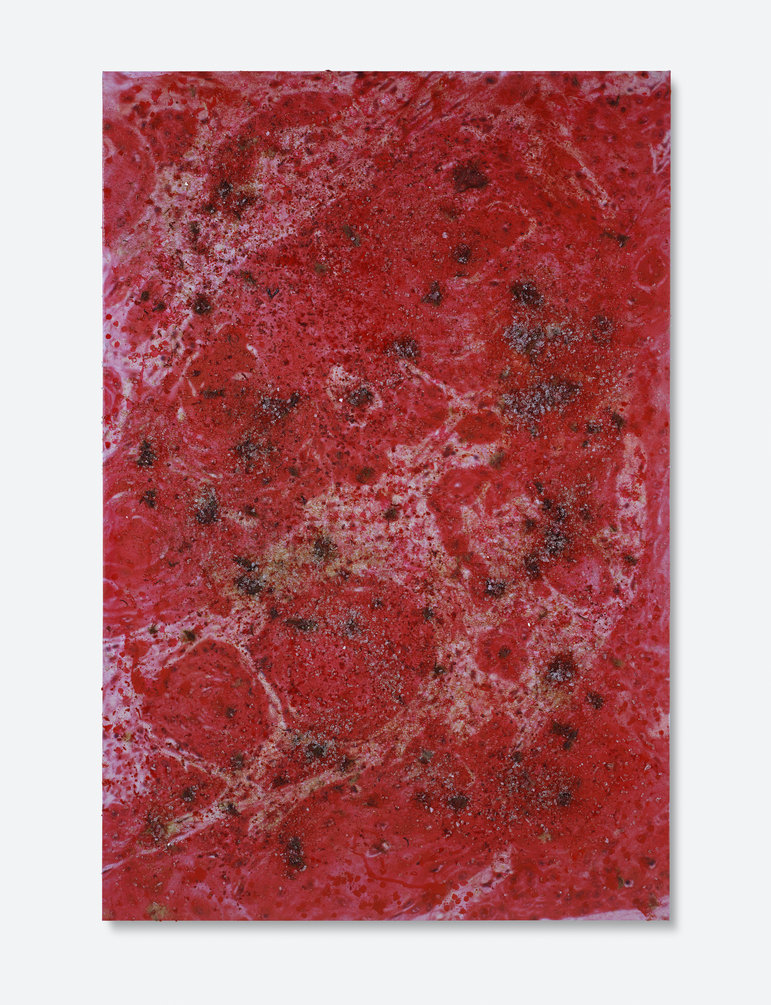 <Male infertility>, 2007, 72in x 48 in, Inkjet print and household gloss on linen with glass and blades
<Skin Cancer>, 2006, 90in x 60 in, Inkjet print and household gloss on linen with glass and hair
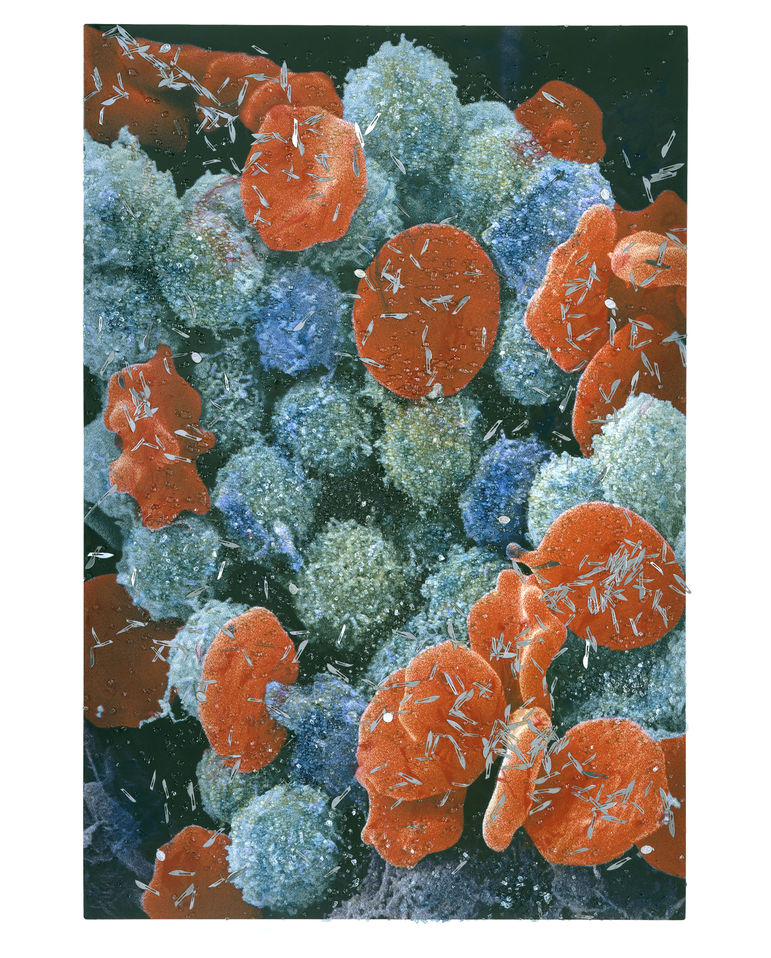 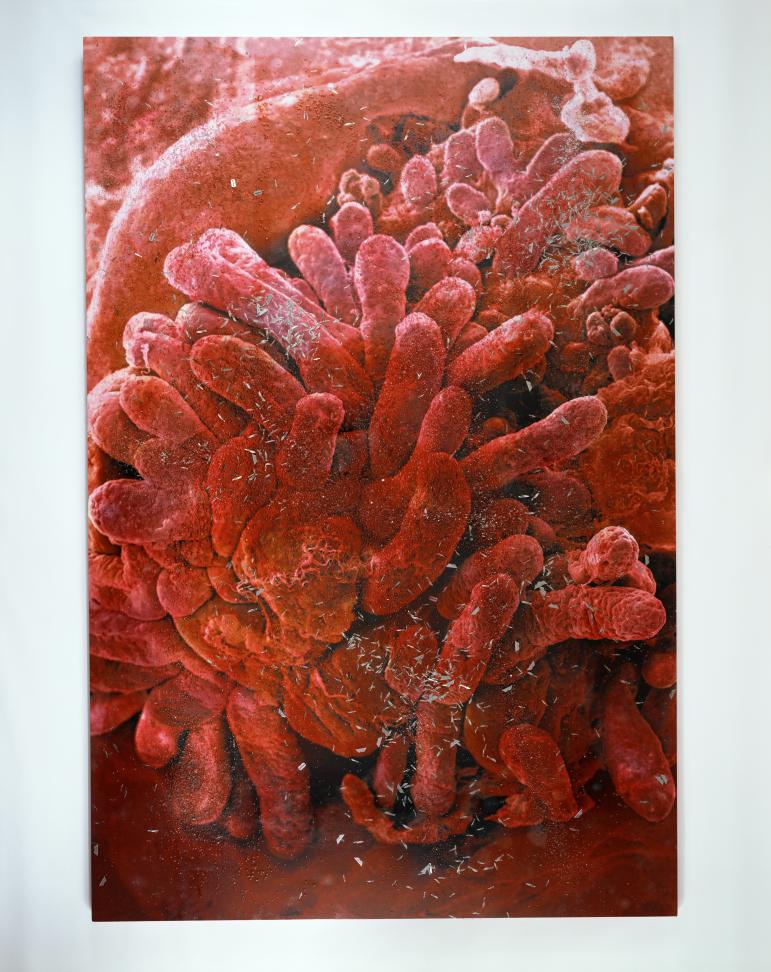 <Leukaemia Blood Cells>, 2008, 72in x 48 in, Inkjet print and household gloss on canvas with glass and religious artefacts
<Small Intestine>, 2007, 180 in x 120 in, Inkjet print and household gloss on canvas with glass and blades
Butterfly Color Paintings
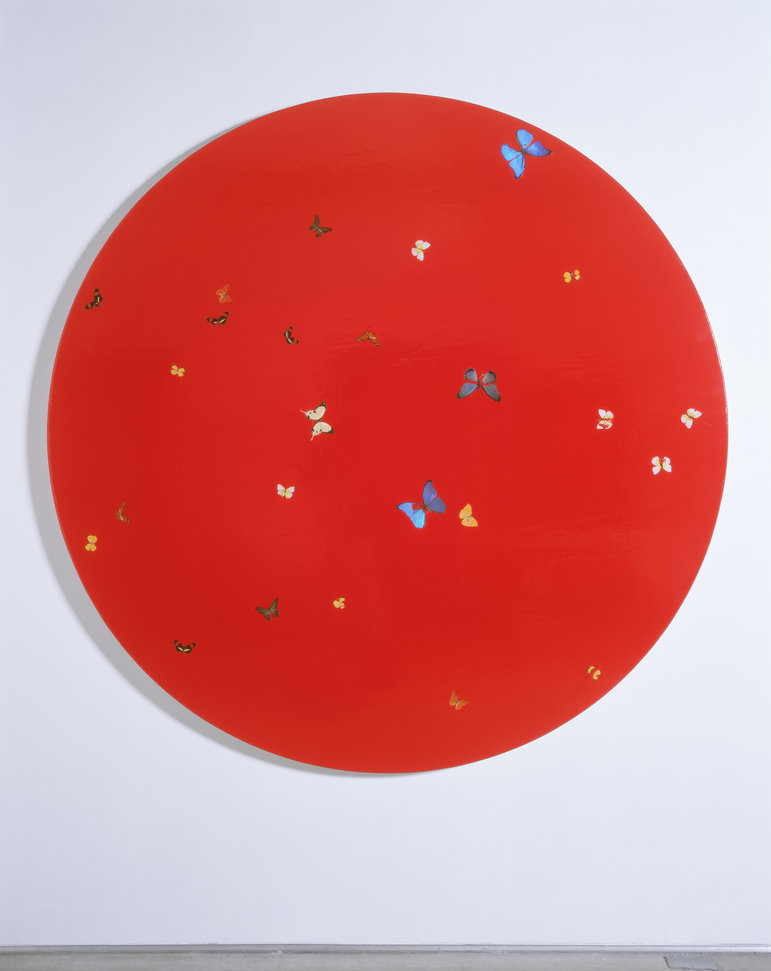 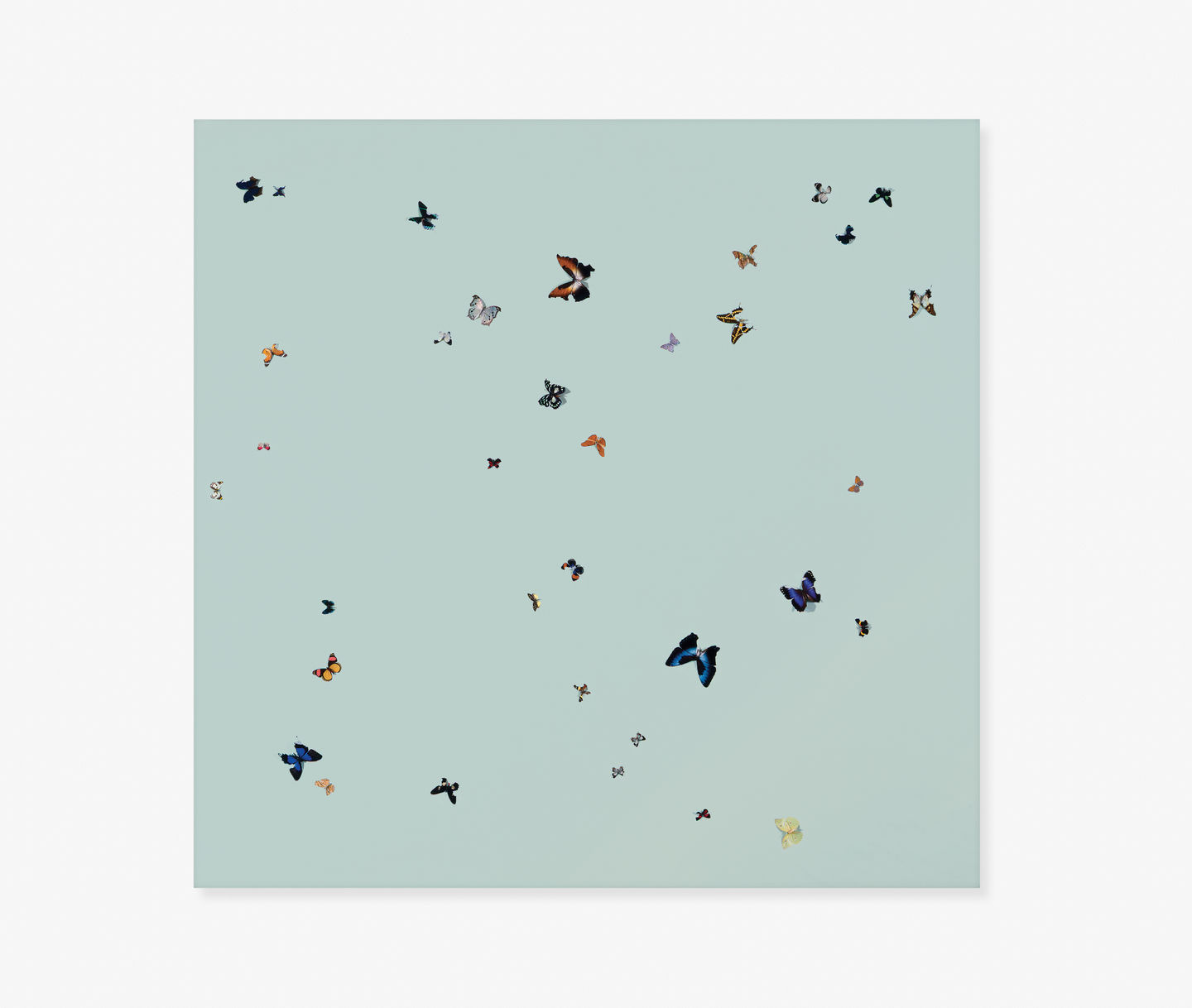 <She loves you>, 1997, 84in, Butterflies and household gloss on canvas
<I feel love>, 1994-1995, 84in x 84in, Butterflies and household gloss on canvas
Spot Paintings
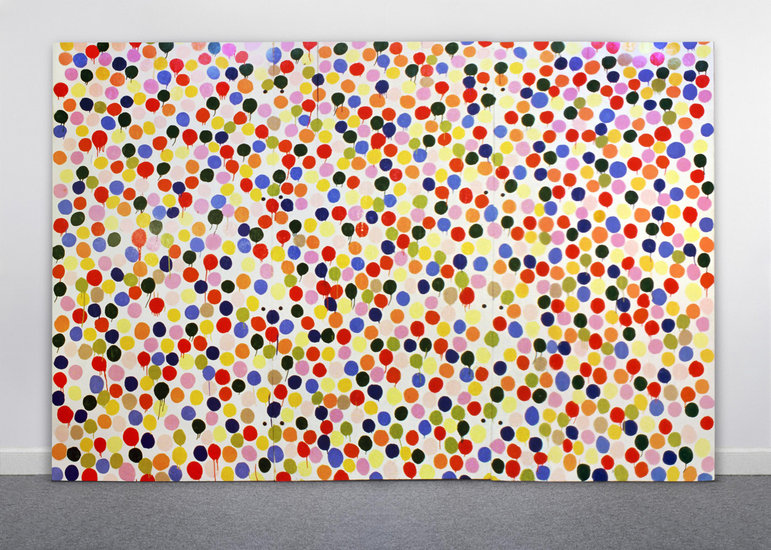 <Spot painting>, 1986, 96in x 144in, household gloss on board
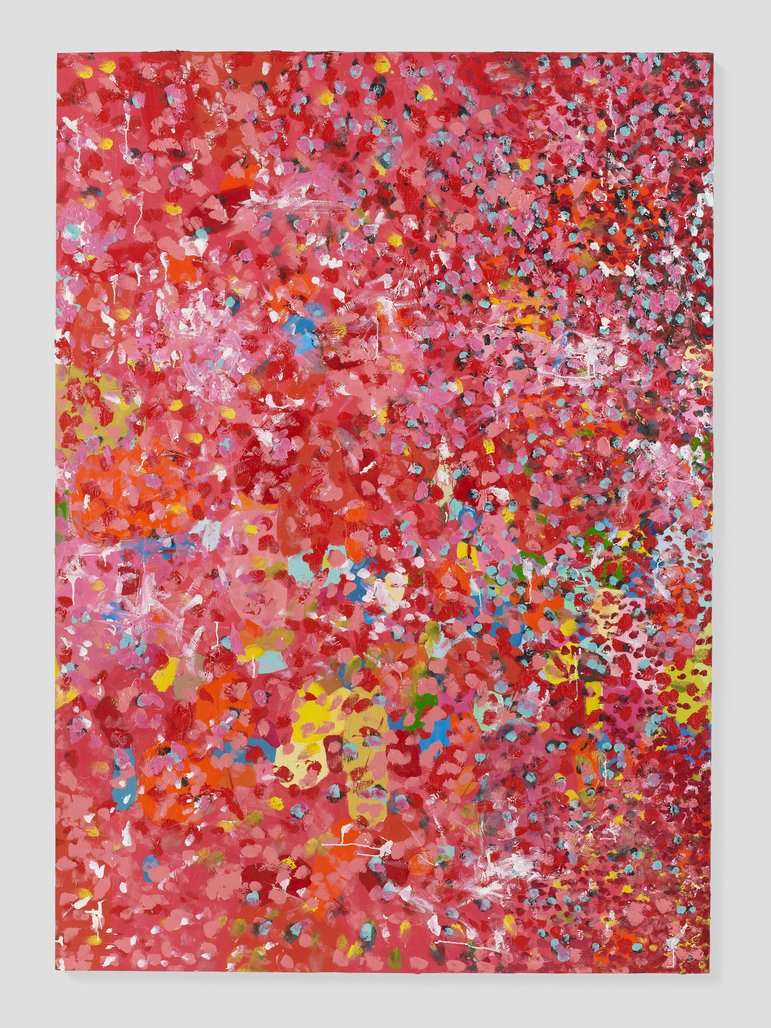 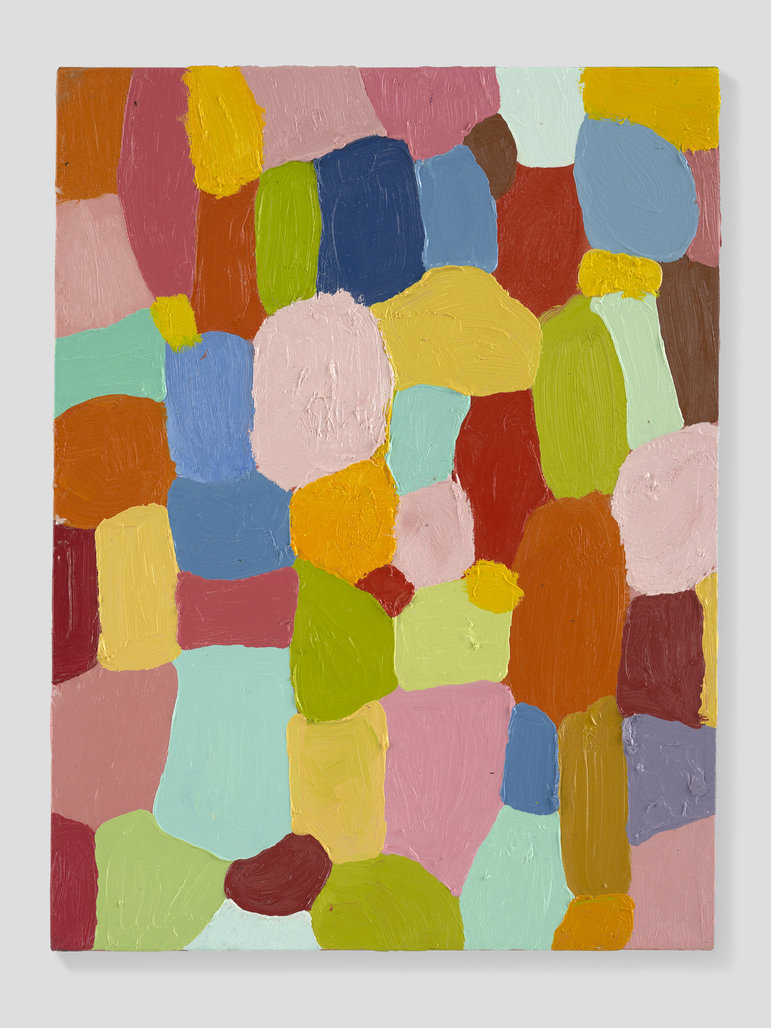 <Happy Fat Daddy Dappy>, 1993, 72in x 60in, oil on canvas
<Happiness>, 1993-1994, 24in x 28in, oil on canvas
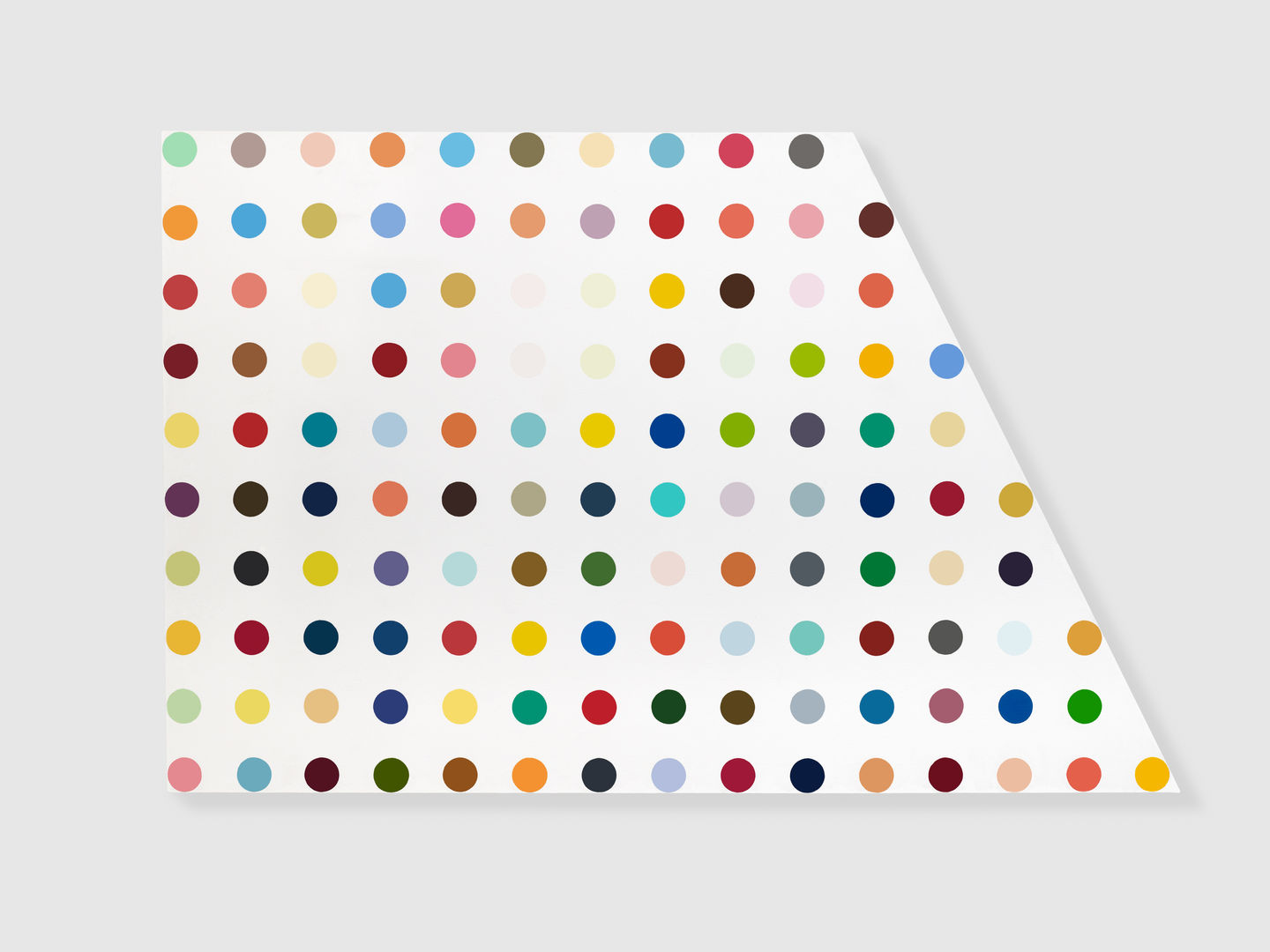 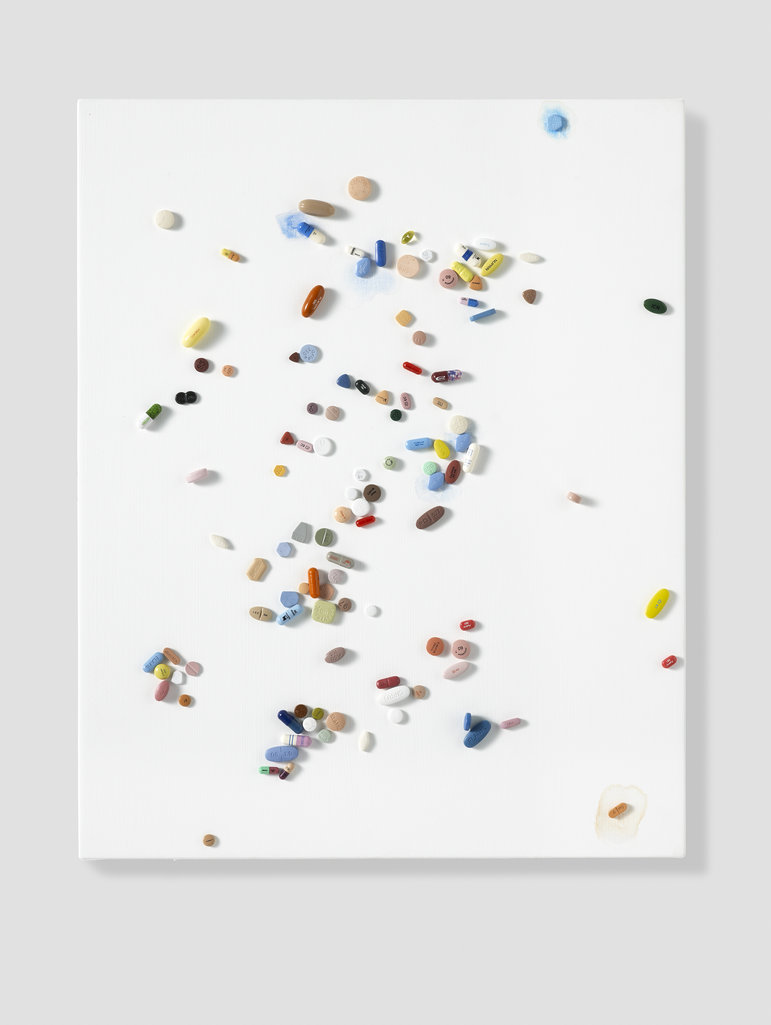 <Morphine Sulphate>, 1993, 57in x 87in, household gloss on canvas
<The Eternal>, 2008-2009, 20in x 16in, Metal, resin and plaster pills and watercolor on canvas
Formaldehyde
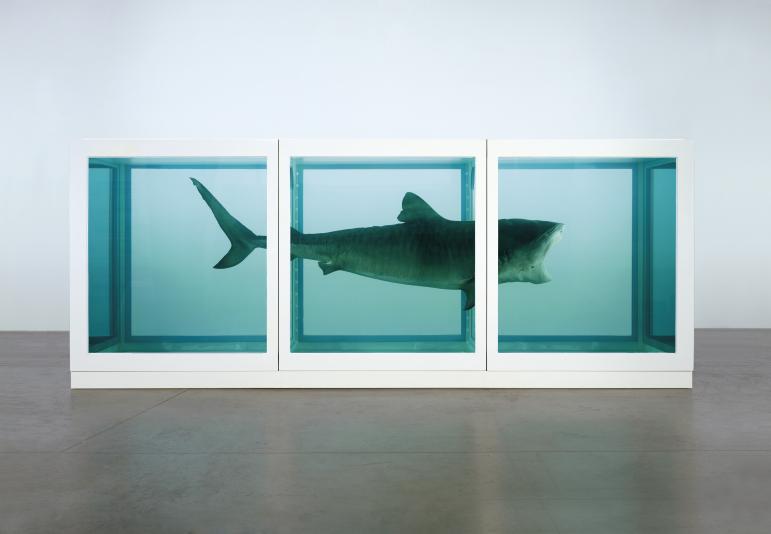 <The Physical Impossibility of Death in the Mind of Someone Living>, 1991, 85in x 213in x 71in, glass, painted steel, silicone, monofilament, shark and formaldehyde solution
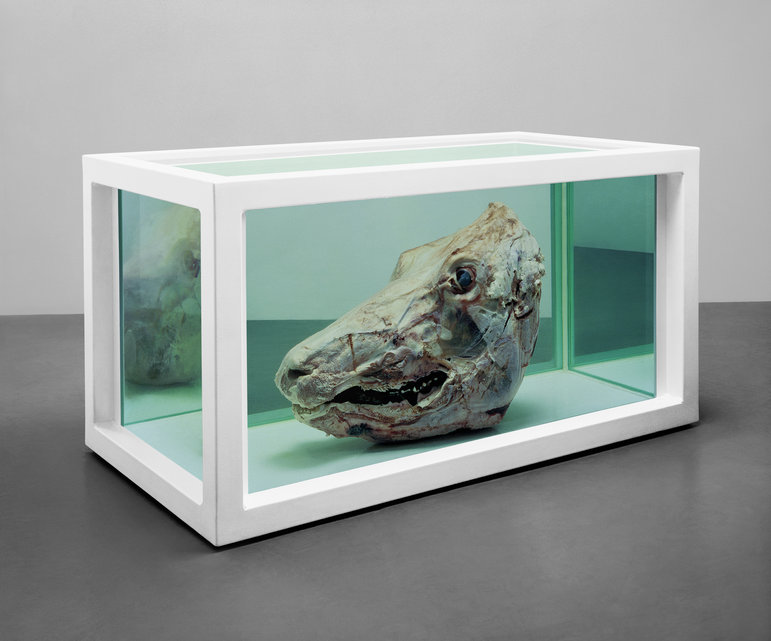 <Away from the Flock)>, 1994, 38in x 59in x 20in, glass, painted steel, silicone, plastic, acrylic, lamb and formaldehyde solution
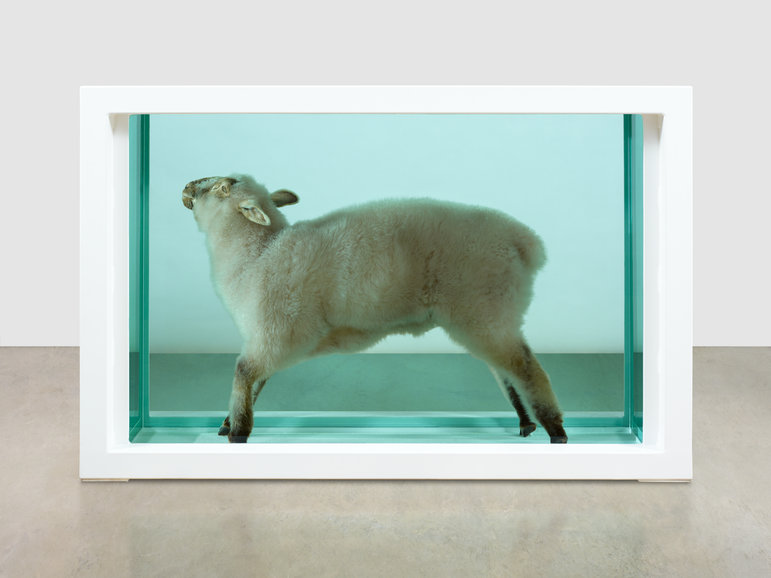 <Philip(The Twelve Disciples)>, 1994, 18in x 36in x 18in, glass, painted steel, silicone, bull’s head and formaldehyde solution
Cabinet
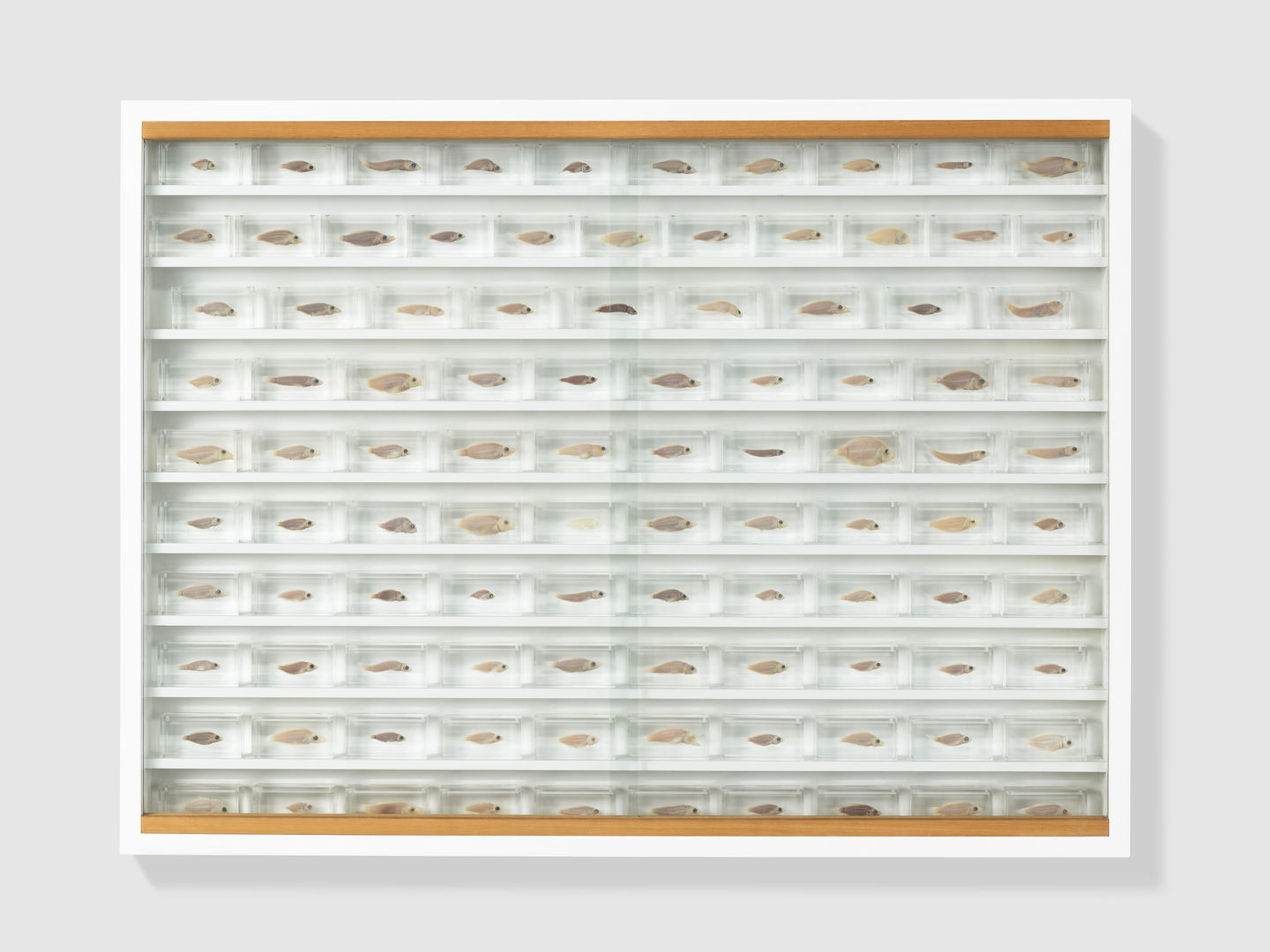 <Alone Yet Together>, 1993, 36in x 48in x 4in, glass, painted MDF, ramin, acrylic, fish and formaldehyde solution
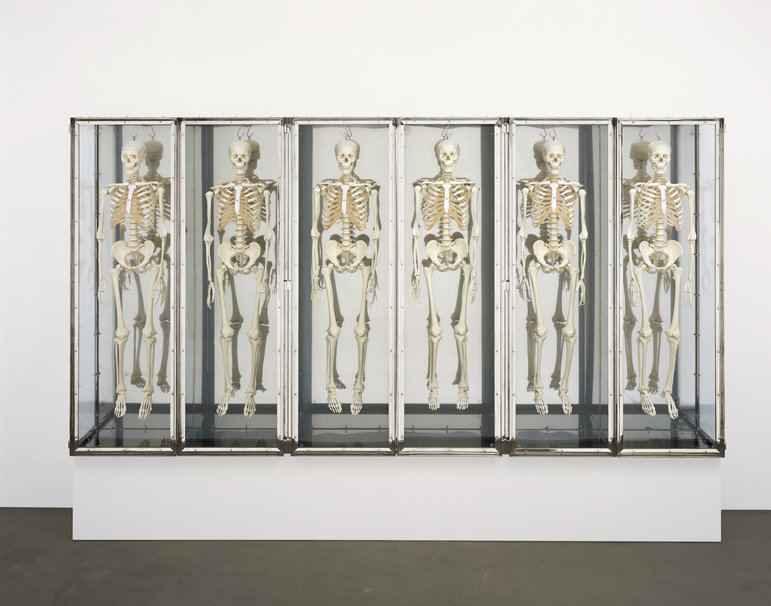 <Yes, But How Do You Really Feel?>, 1996, 78in x 168in x 18in, glass, stainless steel, steel, nickel, brass, rubber and plastic skeletons
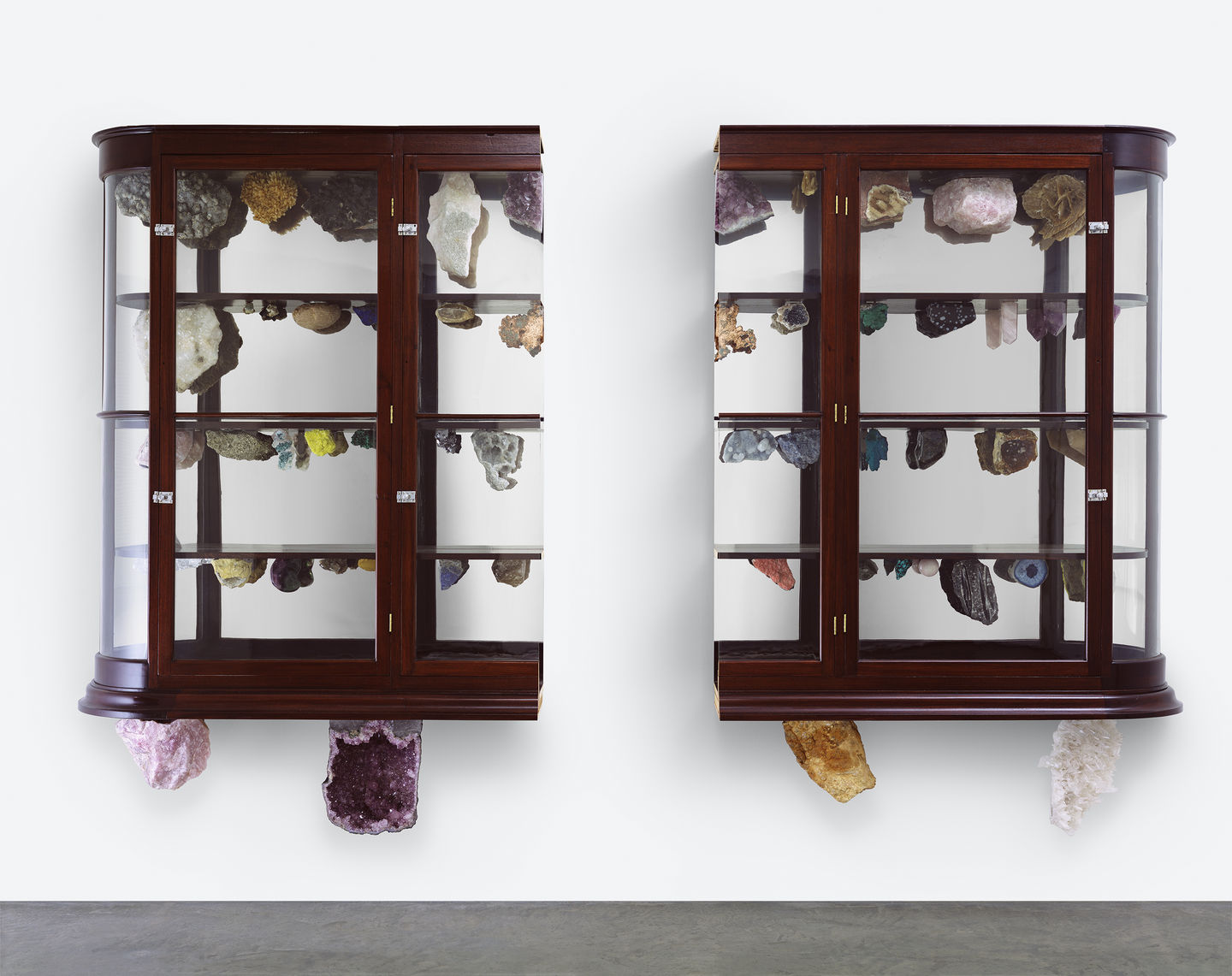 <Creation Explore, Explained and Exploded>, 2003, 67in x 110in x 13in, glass, wooden cabinet, rocks and minerals.
Thank You~